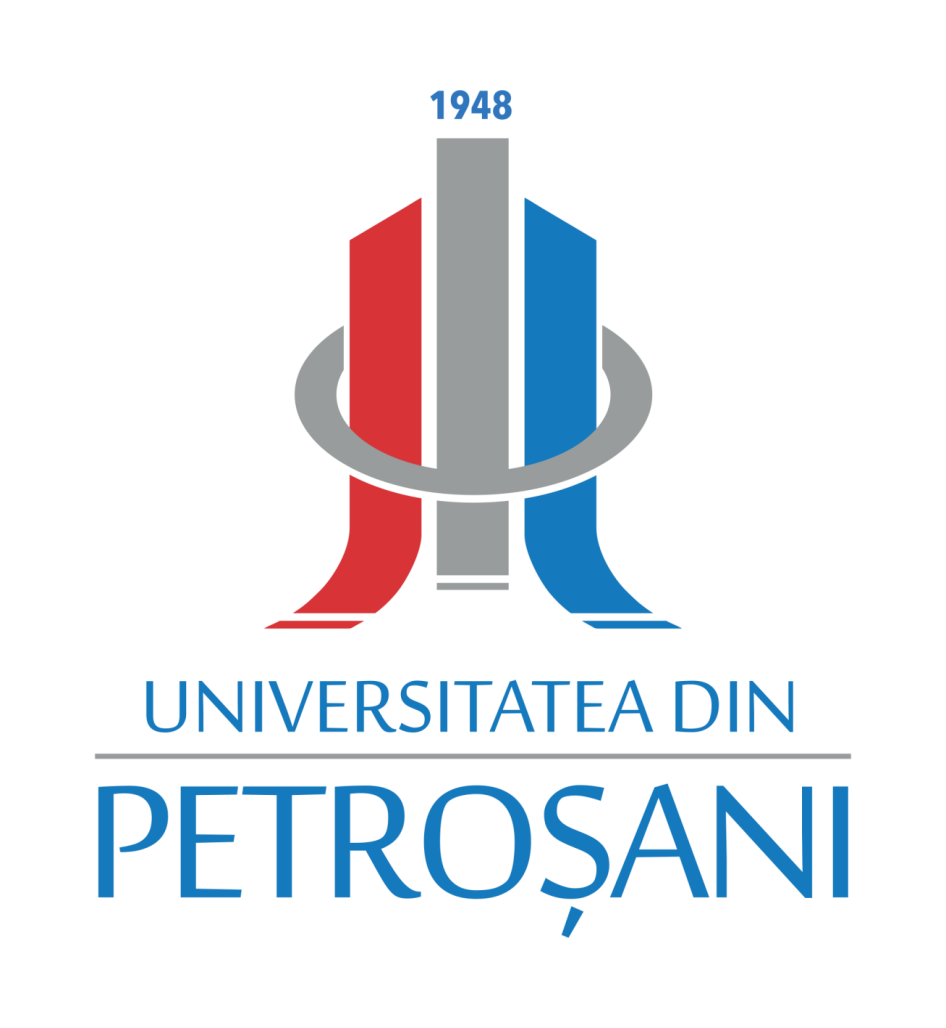 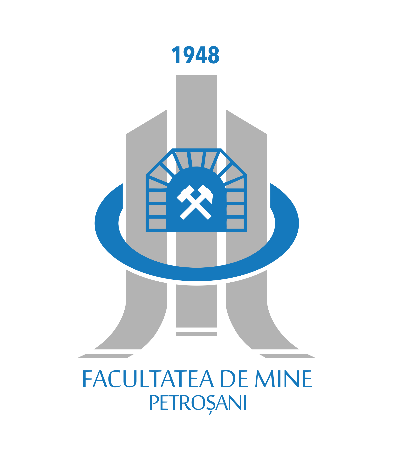 Sigla Universității/
Facultății de care aparțin autorii
UNIVERSITATEA DIN PETROȘANI
FACULTATEA DE MINE
Simpozionul Național Studențesc  
”GEOECOLOGIA” 
Ediția XX, 12-13 mai 2023
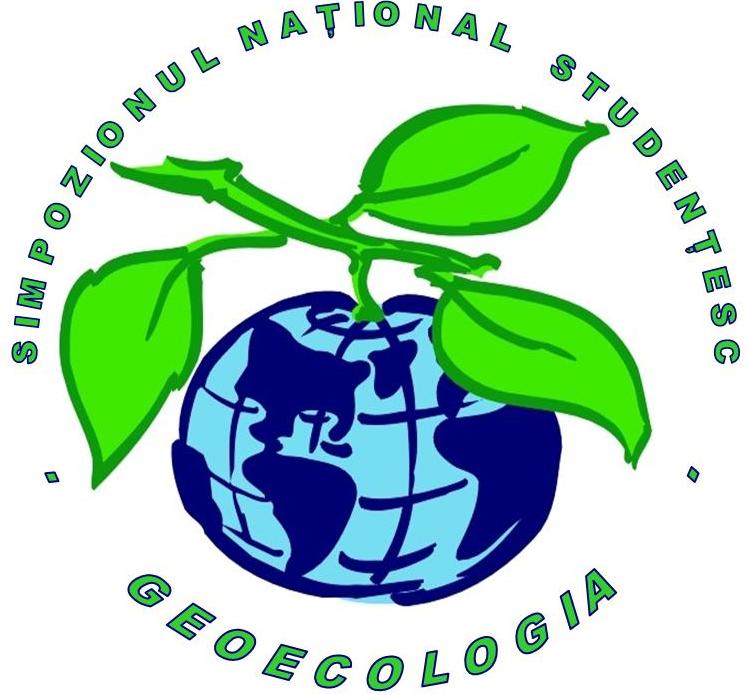 TITLUL LUCRĂRII
 
Autori: Prenume NUME1, Prenume NUME2
adresa_mail@yahoo.com

Coordonator: Titlul ştiinţific/Grad didactic Prenume NUME3 

1 Universitatea, Facultatea, 2 Universitatea, Facultatea, 3 Universitatea, Facultatea, Departamentul
  
Rezumat:
Text (TNR, 28, italic)
1. INTRODUCERE
Text (TNR, 28, regular)









2. MATERIALE ȘI METODE
Text (TNR, 28, regular)





























3. REZULTATE ȘI DISCUȚII
Text (TNR, 28, regular)

























4. CONCLUZII
 Text (TNR, 28, regular)
BIBLIOGRAFIE
Text (TNR, 24, regular)